ACADEMIA DE CIENCIAS
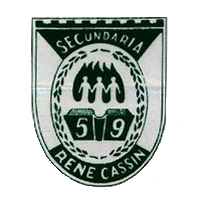 CIENCIAS I
	Ciencia y Tecnología I (Biología)
CIENCIAS II
	 Ciencia y Tecnología II (Física)
CIENCIAS III
	 Ciencia y Tecnología III (Química)
Ciencias I	
 Ciencia y Tecnología  (Biología)
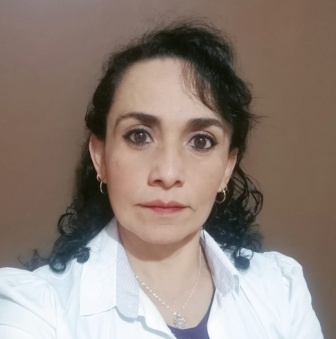 Mtra. Linda Nharcy Hernández Lara
Licenciatura en Educación  y Maestría en Ciencias de la Educación
Experiencia laboral: 26 años 
Imparte: Ciencia y Tecnología I (Biología)
Grupo Asignado: 1° B
linda.hernandezl@aefcm.gob.mx
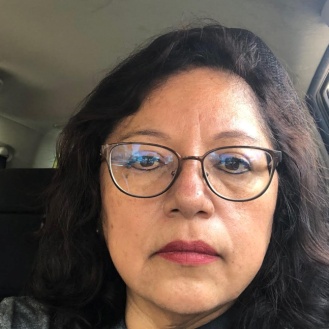 Lic. Romina Jésica Pérez Vázquez
Médica Veterinaria Zootecnista
Experiencia laboral:  24 años
Imparte: Ciencia y Tecnología I (Biología) 
            Grupo Asignado: 1° A,  C, D, E y F.
            Vida Saludable 1°A y 1°D
 romina.perez@aefcm.gob.mx
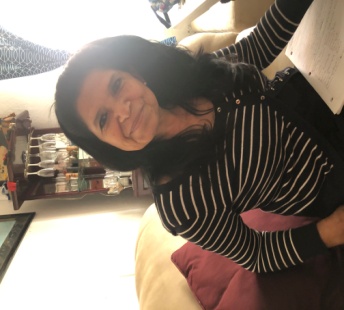 Lic. Aida Sánchez González 
Licenciatura: Médico Cirujano Dentista
Experiencia laboral:  39 años
Ayudante de laboratorio 
aidasanchezgonzalez5510@gmail.com
Ciencias II Ciencia y Tecnología II (Física)
Lic. Faustino Rios Miranda
Licenciatura en Educación Secundaria 
Experiencia laboral: 23 años
Imparte. Ciencia y Tecnología II (Física)
Grupo Asignado: 2° B, C y E 
faustino.rios@aefcm.gob.mx
Mtra. Elizabeth González Rentería. 
Maestría en Educación.
Experiencia laboral: 27 años. 
Imparte: Ciencia y Tecnología II (Física)
Grupo Asignado: 2°A
elizabeth.gonzalez1@docente.aefcm.gob.mx
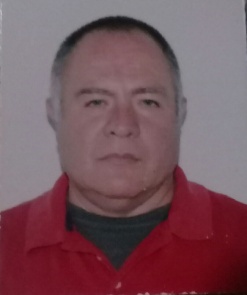 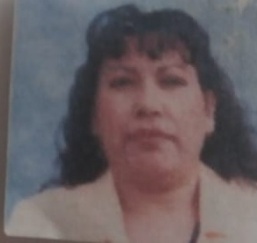 Lic. Romina Jésica Pérez Vázquez
Médica Veterinaria Zootecnista
Experiencia laboral:  24 años
Imparte: Ciencia y Tecnología II (Física)
            Grupo Asignado: 2° F
            Vida Saludable 2°D
romina.perez@aefcm.gob.mx
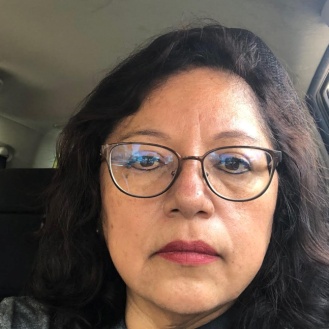 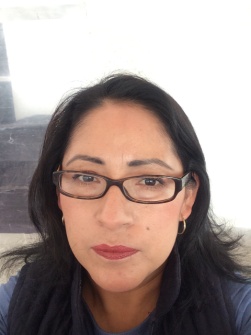 Mtra. María del Rocío Huitrón Cuevas
Maestría en Educación
Experiencia laboral:  18 años
Imparte: Ciencia y Tecnología II (Física)
Grupo Asignado: 2° D
 maria.huitron@aefcm.gob.mx
Ciencias III Ciencia y Tecnología III (Química)
Mtra. Linda Nharcy Hernández Lara
Licenciatura en Educación  y Maestría en Ciencias de la Educación
Experiencia laboral: 26 años 
Imparte: Ciencia y Tecnología III (Química)
Grupo Asignado: 3° B y E
linda.hernandezl@aefcm.gob.mx
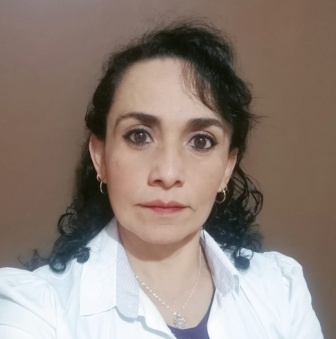 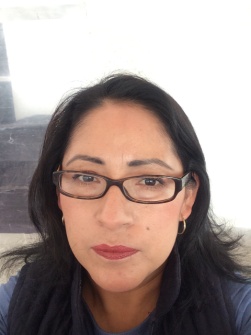 Mtra. María del Rocío Huitrón Cuevas
Maestría en Educación
Experiencia laboral:  18 años
Imparte: Ciencia y Tecnología III (Química)
Grupo Asignado: 3° A, C, D y F
maria.huitron@aefcm.gob.mx
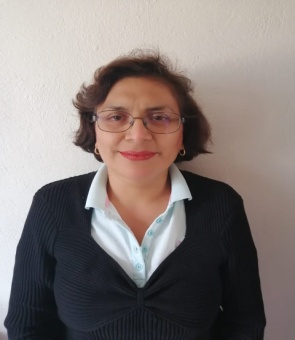 Lic. María del Pilar Cervantes Ortiz.
Licenciatura en Biología
Experiencia laboral:  30 años
Ayudante de laboratorio de física y química